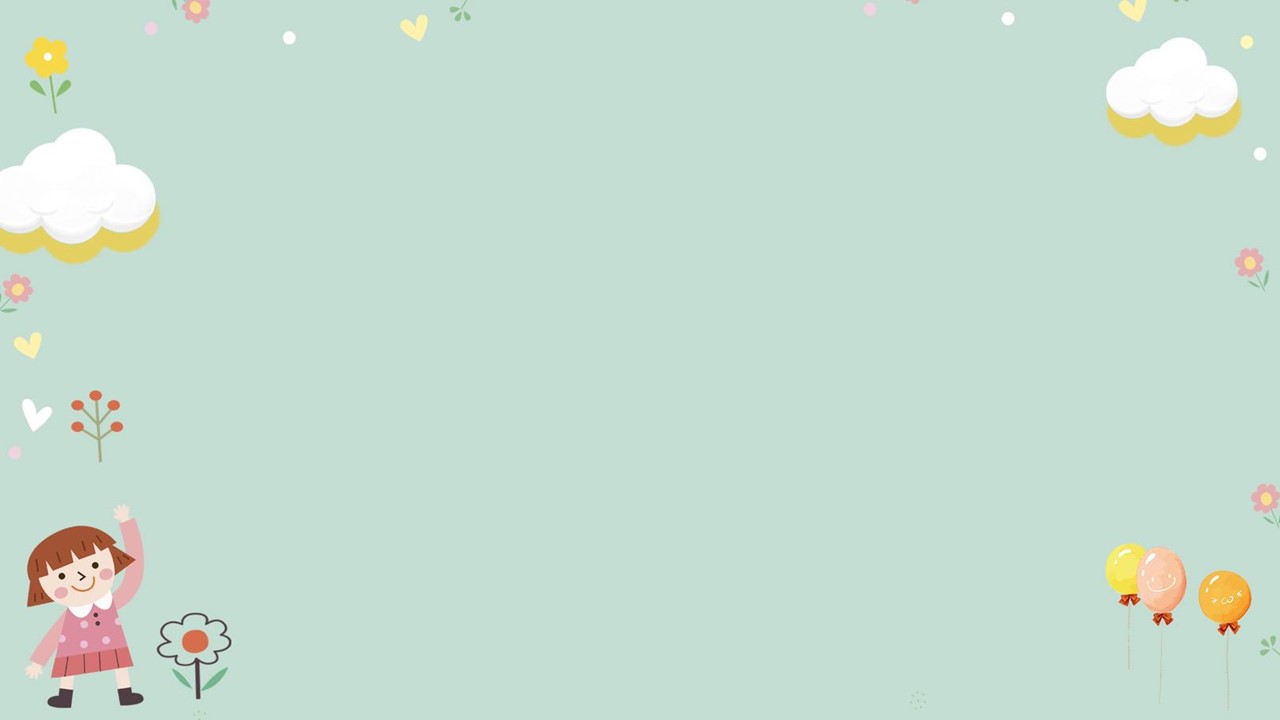 TIẾNG VIỆT 1
Bài 28: Y   y
Tiết 1
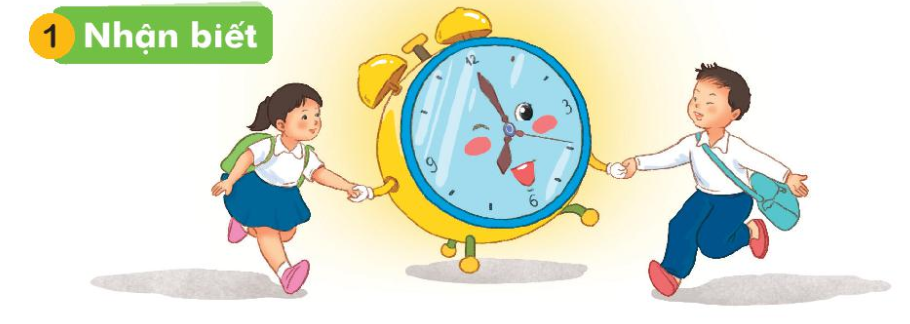 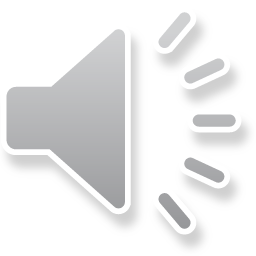 y
Thời gian quý hơn vàng bạc
[Speaker Notes: Design by Hương Thảo]
Đọc
2
y
quý
quỳ
quy
quỹ
quý
ý
quỵ
[Speaker Notes: Design by Hương Thảo]
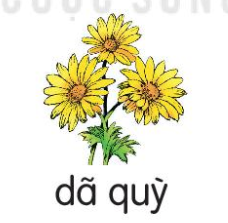 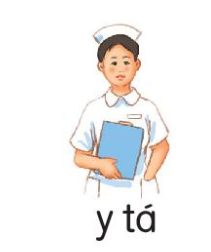 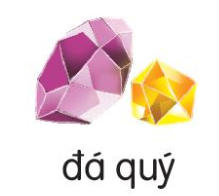 [Speaker Notes: Design by Hương Thảo]
Viết bảng
Tiết 2
Tập viết
3
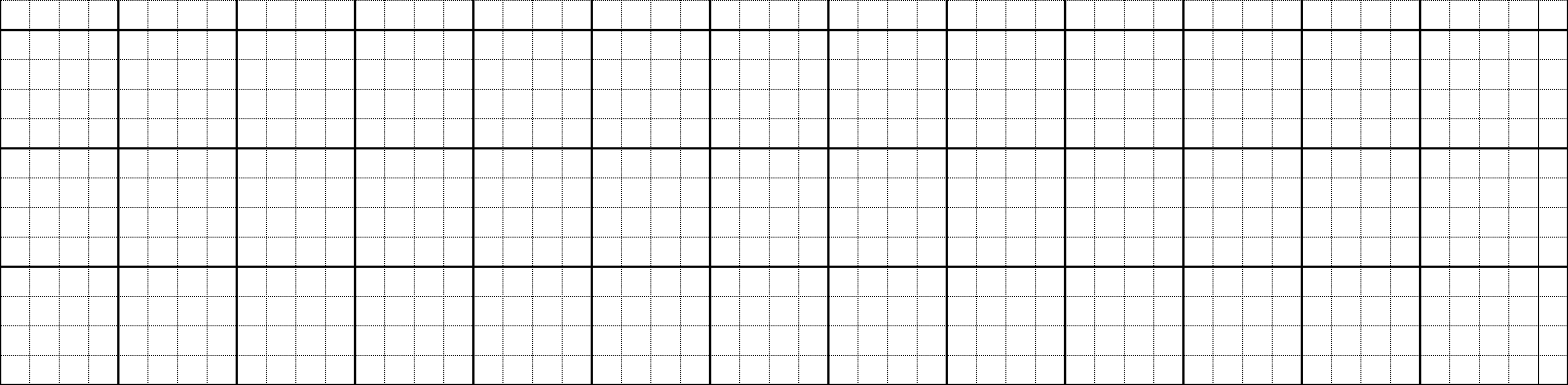 y
y
y tá
đá quý
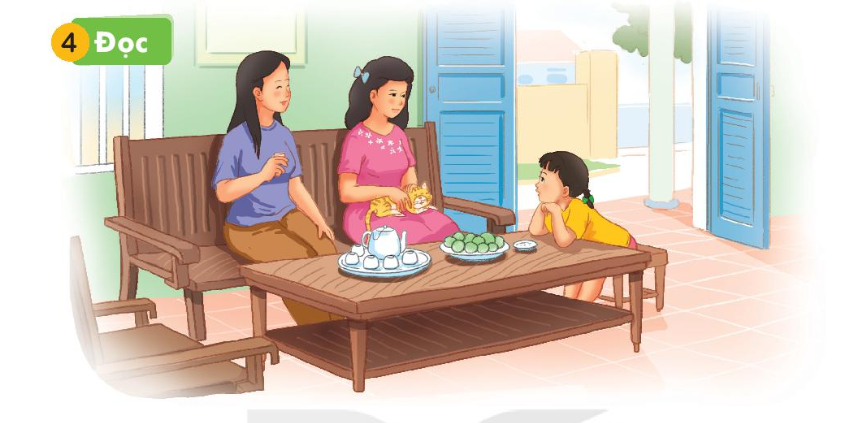 Mẹ và Hà ghé nhà dì Kha. Dì kể cho Hà nghe về bà. Hà chú ý nghe dì kể.
y
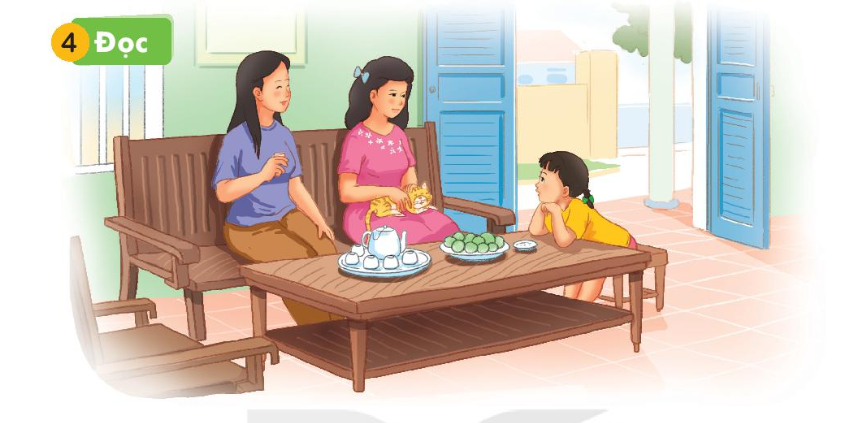 Mẹ và hà ghÐ nhà d× Kha. D× kÓ cho Hà nghe về bµ. Hµ chó ý nghe d× kÓ
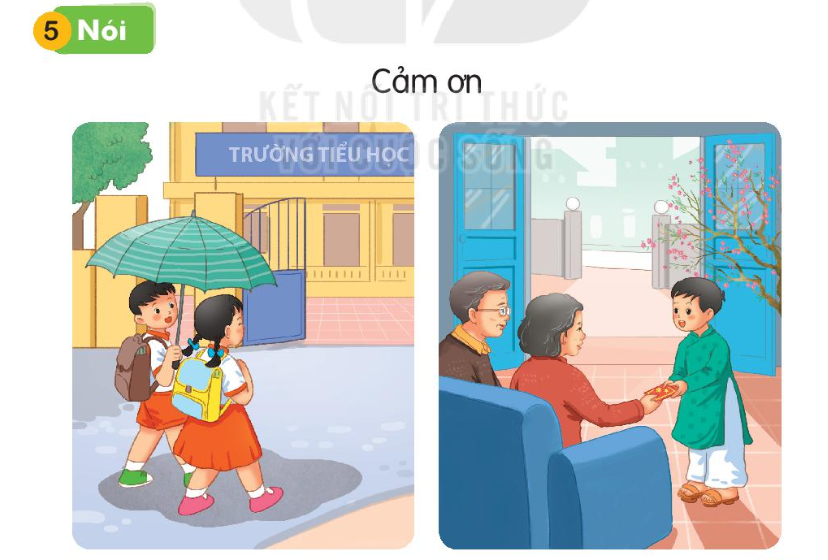 Cảm ơn bạn đã che ô cho tớ.
Cháu cảm ơn bà ạ!
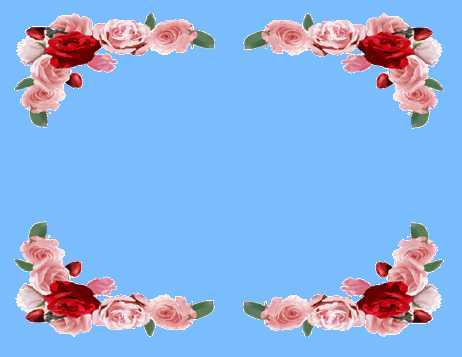 Củng cố
Vừa rồi các con học âm gì?